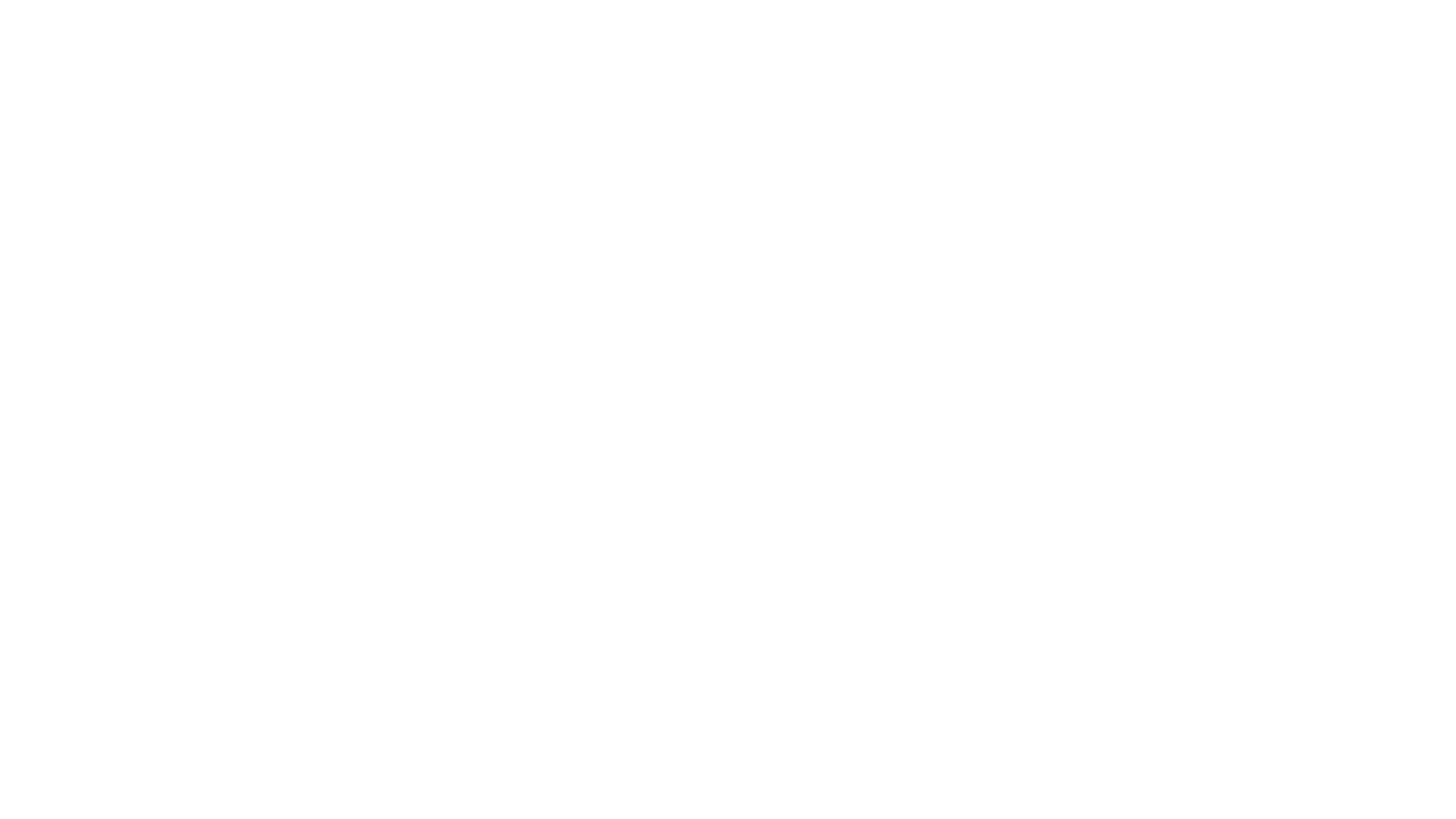 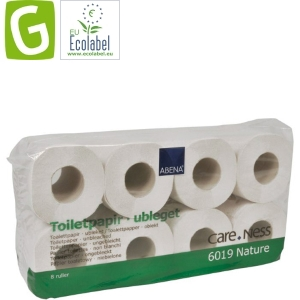 Toalettpapper Nature bal
56 rullar/bal
-Naturfärgat 2-lags perforerat toalettpapper av returfiber. 31,25 meter/rulle, 9,75 cm bred. -Miljömärkt med EU Ecolabel-Vårt pris: 250 Kr (ord.utpris:319 KrI samarbete med: Hygienshoppen.se
Toalettpapper…..
Toalettpapper Classic vitt papper- 64 rullar/bal Storlek: 34,3 meter per rulle 2-lags Det är hela 2 195 meter per bal Miljömärkt med EU Ecolabel 
Vårt pris: 300 kr (ord. utpris:399 kr)
Toalettpapper Excellent är vårt Premium papper Ett extra mjukt vitt papper med 72 rullar/bal Storlek: 34,2 meter per rulle 3-lags Det är hela 2 462 meter per bal 
Miljömärkt med EU Ecolabel 
Vårt pris: 500 kr (ord.utpris:599 kr)
I samarbete med: Hygienshoppen.se
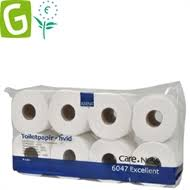 Hushållspapper
Hushållspapper Nature bal
 En bal CareNess Natur hushållspapper innehåller totalt 32 rullar. Varje bal innehåller 8 paket. 
Pappret som CareNess Natur hushållspapper är gjort på består till 100 procent av returfiber alltså från papper som är återvunnet. 
Miljömärkt med Svanen.
Vårt pris:250 kr (ord.utpris:349 kr)
I samarbete med: Hygienshoppen.se
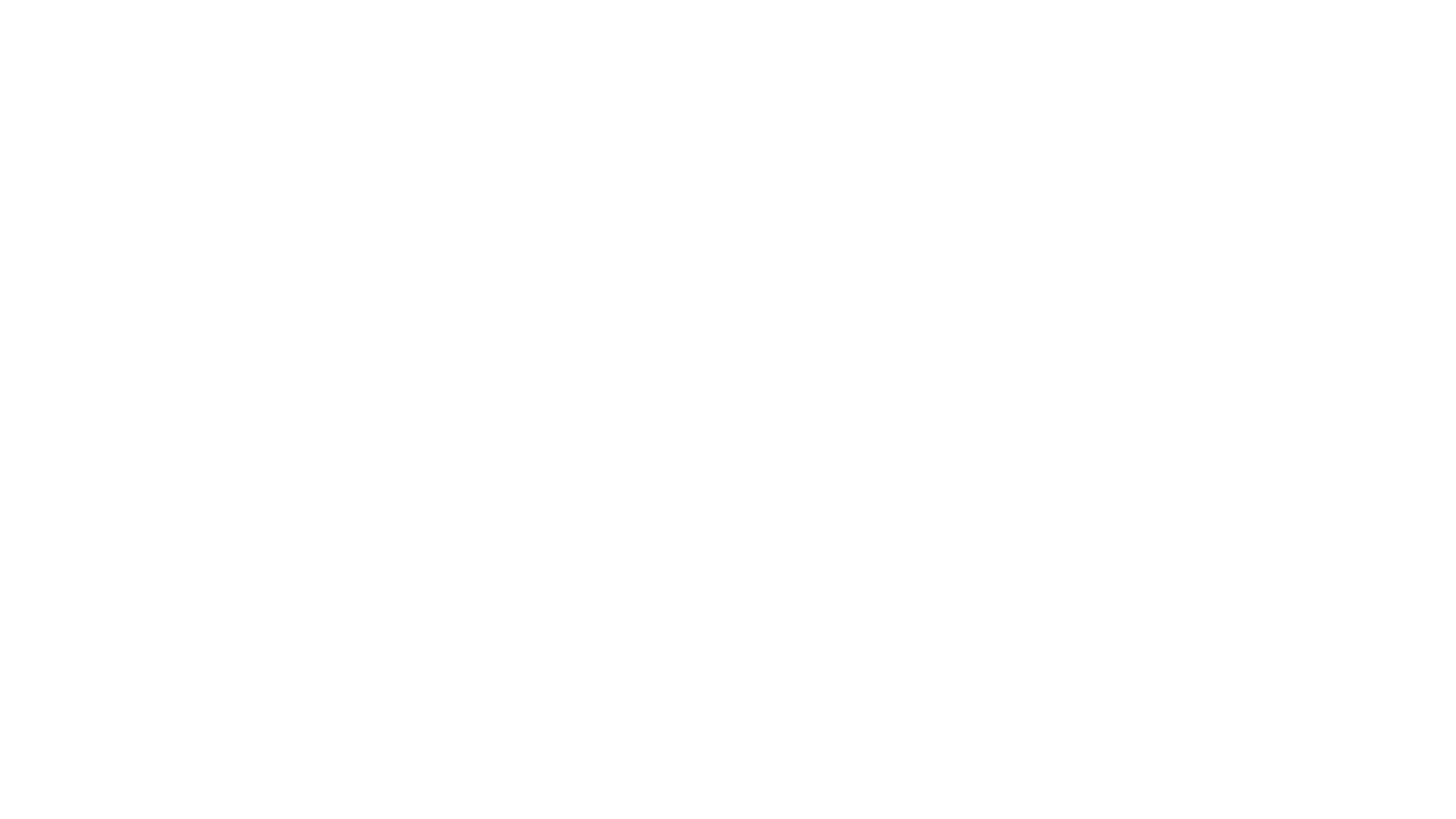 Hushållspapper Excellent bal28 rullar/bal
Hushållspapper 2-lags i hel bal av Abena CareNess serie. En bal innehåller 7 förpackningar som innehåller 4 st rullar hushållspapper, totalt 28 rullar hushållspapper.
 Hushållspappret är miljömärkt med Svanen och är av Excellent kvalité. Gjort av 100 procent nyfiber för höga krav på ett hushållspapper. 
Vårt pris:300 kr (ord.utpris:399 Kr)
I samarbete med: Hygienshoppen.se
Torkrulle Mini Grite Standard	12 st rullar a 120 m
Grite professional torkrulles tillverkningsmetod är gjord på ett sådant sätt att spara på naturliga resurser. Papperet är gjort utan kemisk blekning och av utvalda återvunna fibrer. 
 Miljömärkt med EU Ecolabel. 
Vårt pris:250 kr (ord.utpris:299 krI samarbete med: Hygienshoppen.se
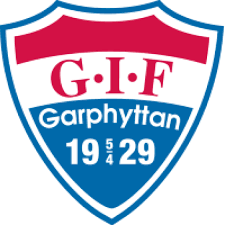 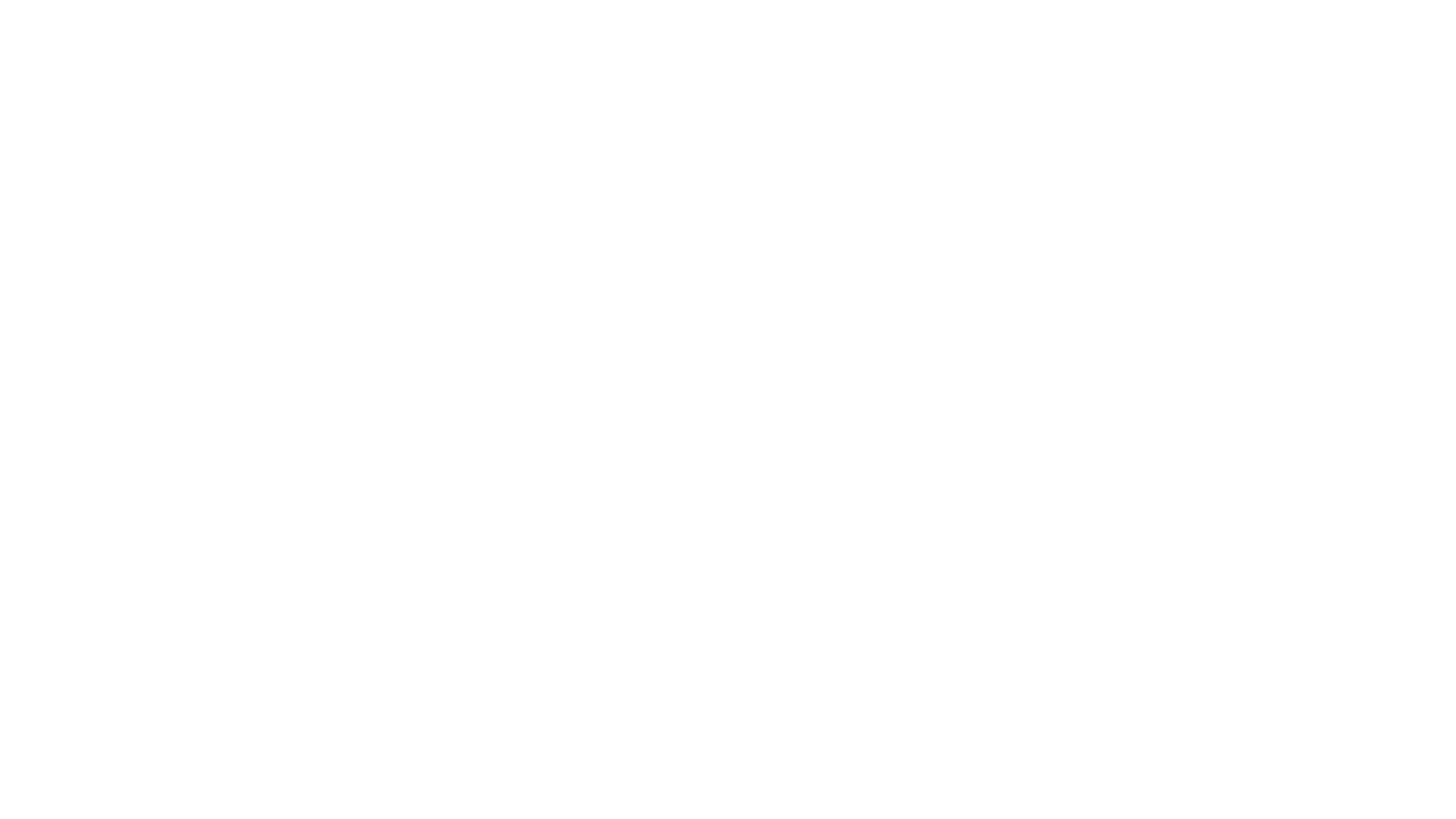 Stöd Garphyttans Ifs ungdomsfotboll genom att köpa toalett/hushållspapper!I samarbete med: Hygienshoppen.se